Гребной корабпь
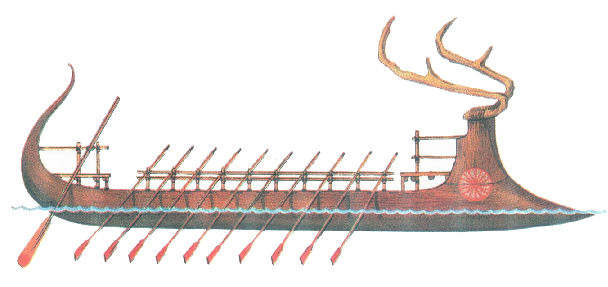 Парусный корабль
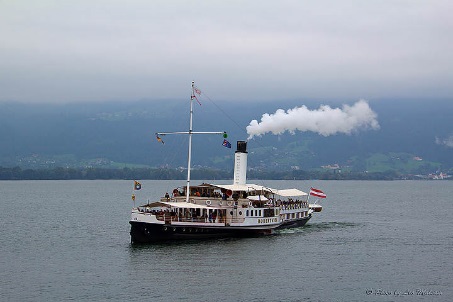 Пароход
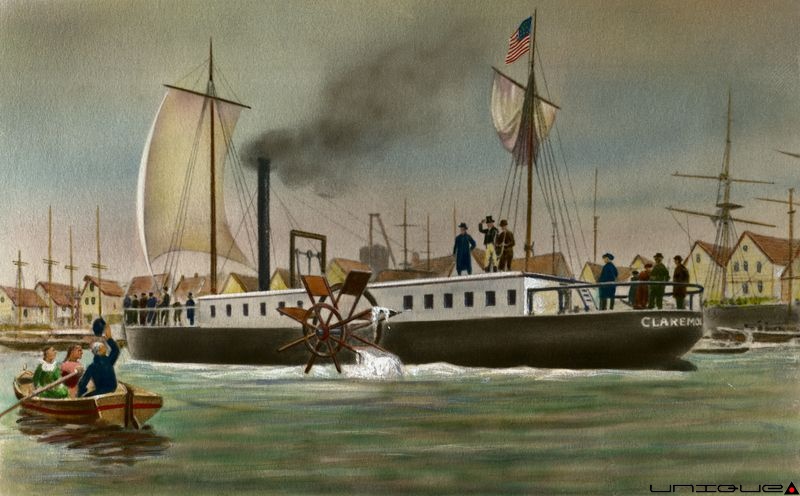 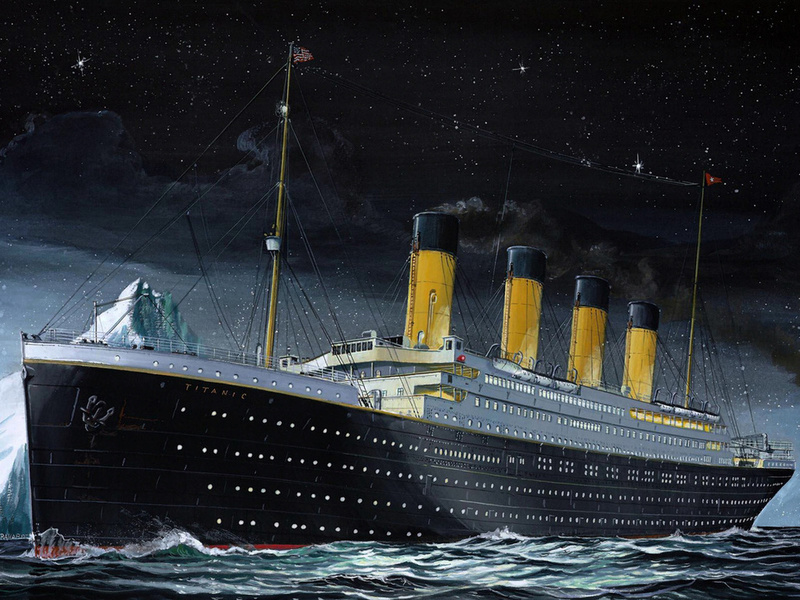 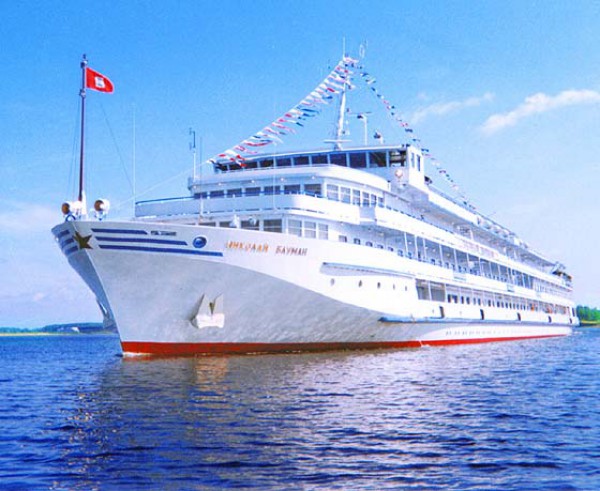 Теплоход
Океанский лайнер
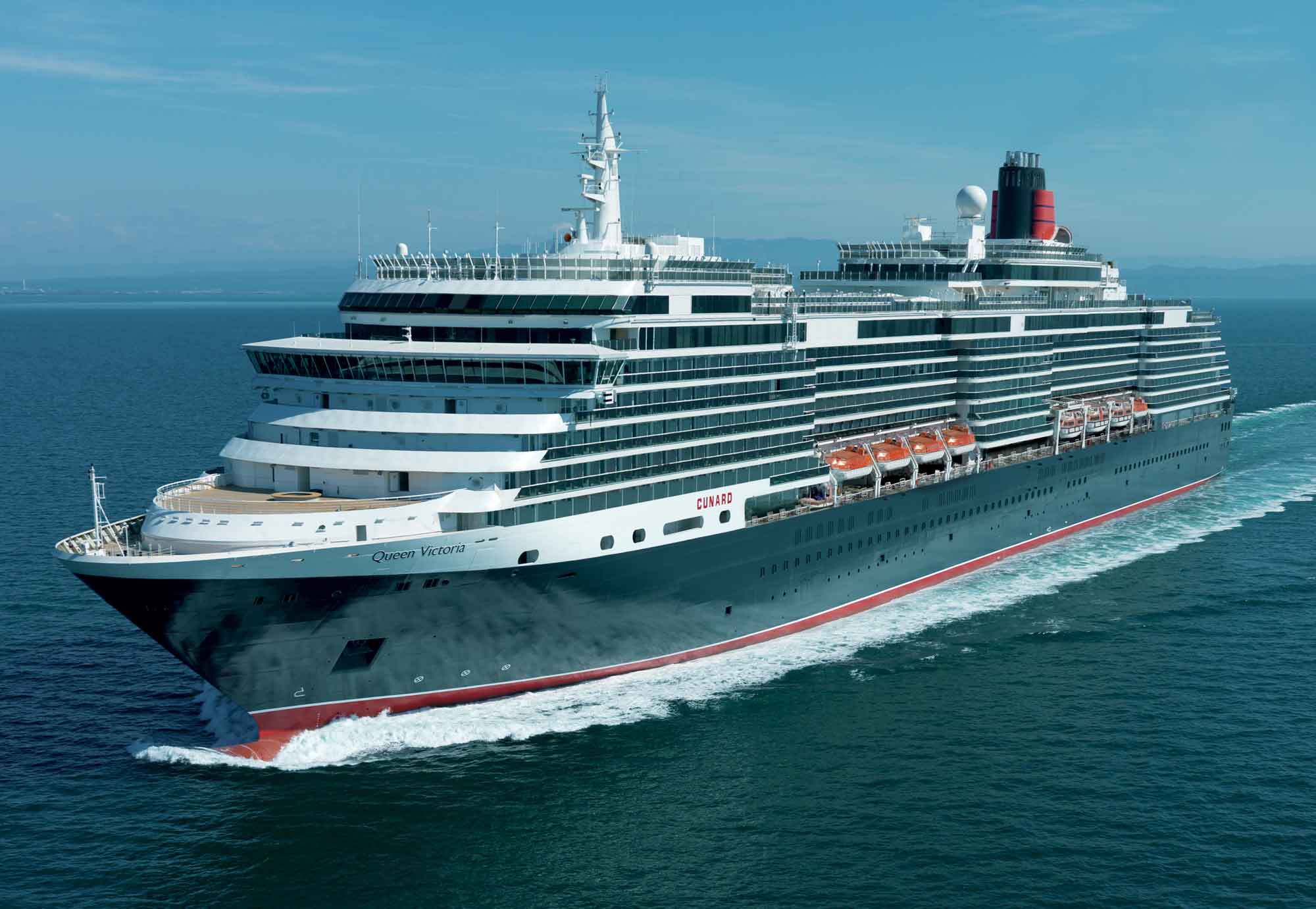